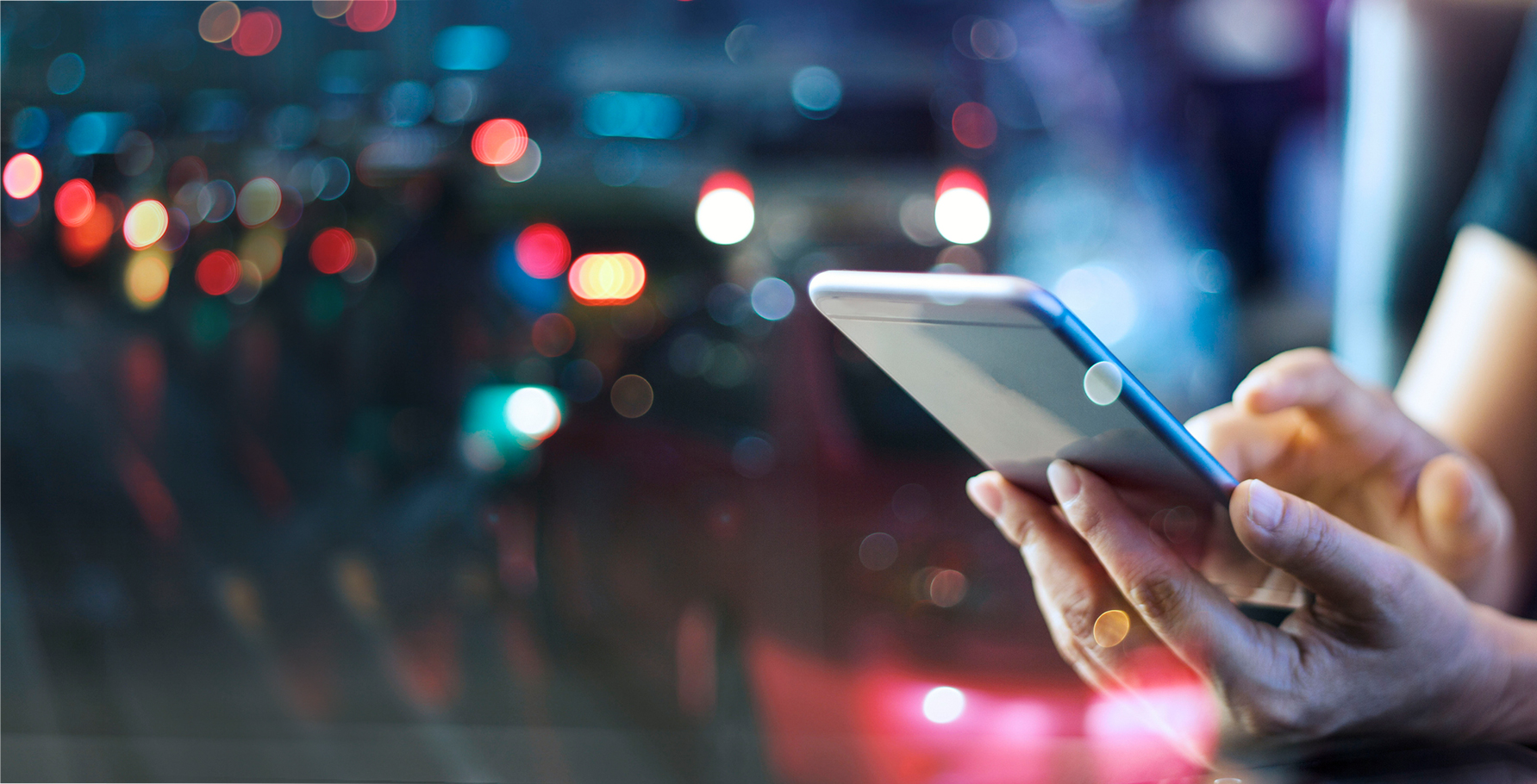 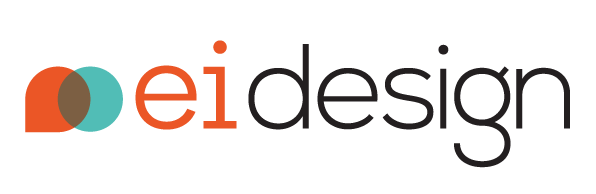 Solution Blueprints
Completed project solutions
Prepared for: Knowledge Repository
16th Oct 2020
2
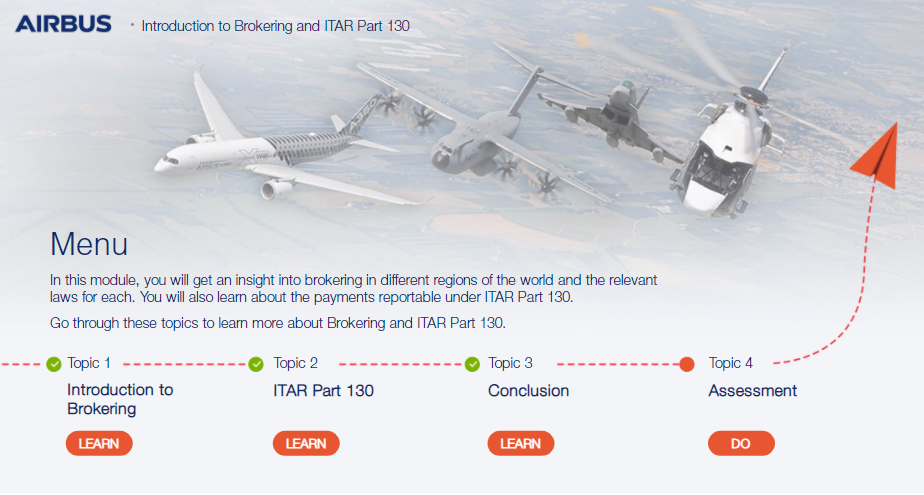 Visual Menu
Branching screen
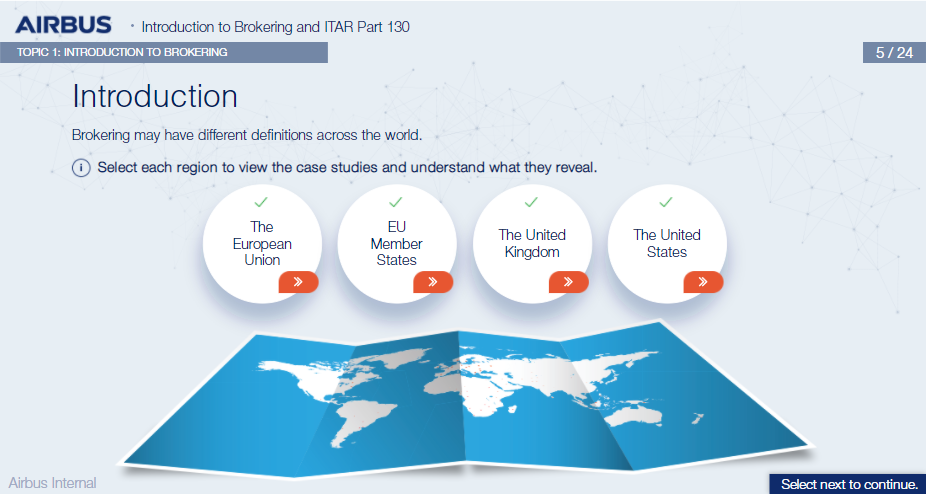 4
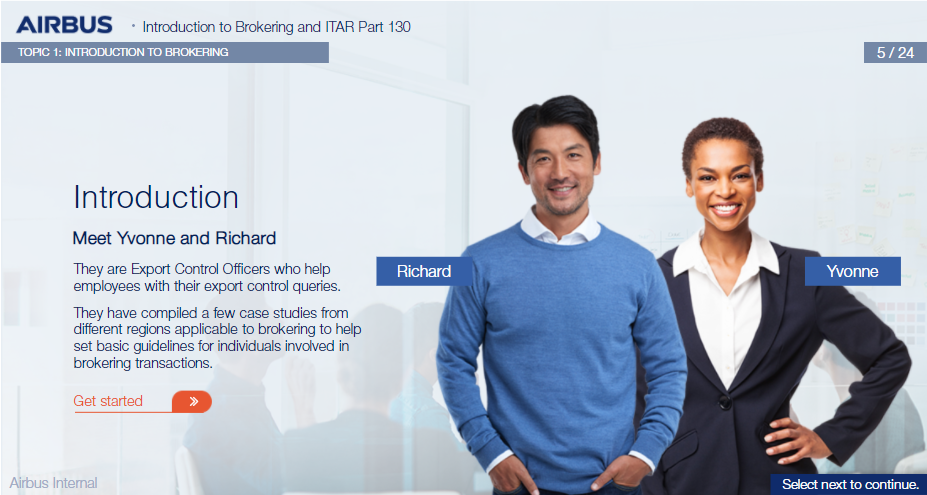 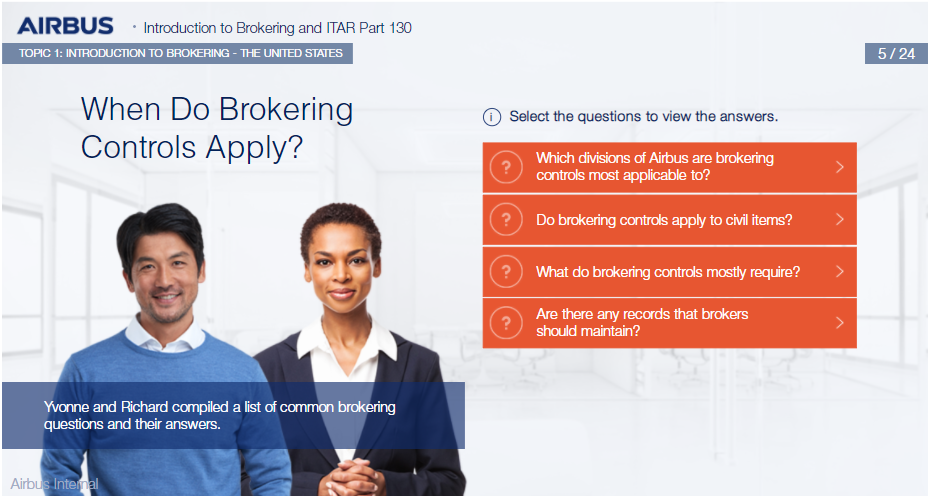 Overarching characters
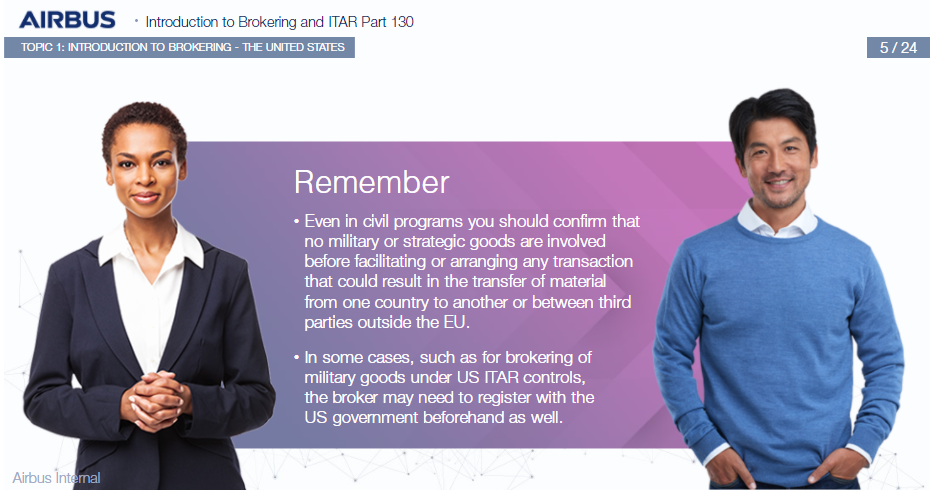 5
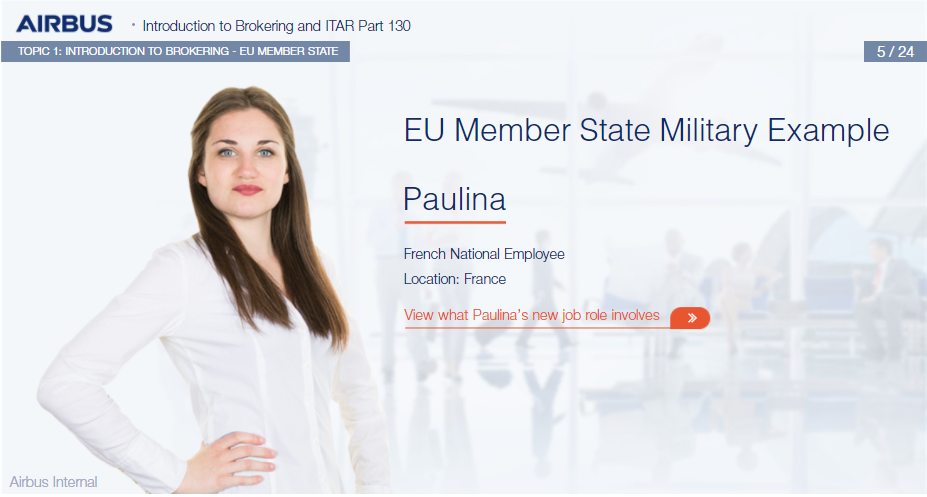 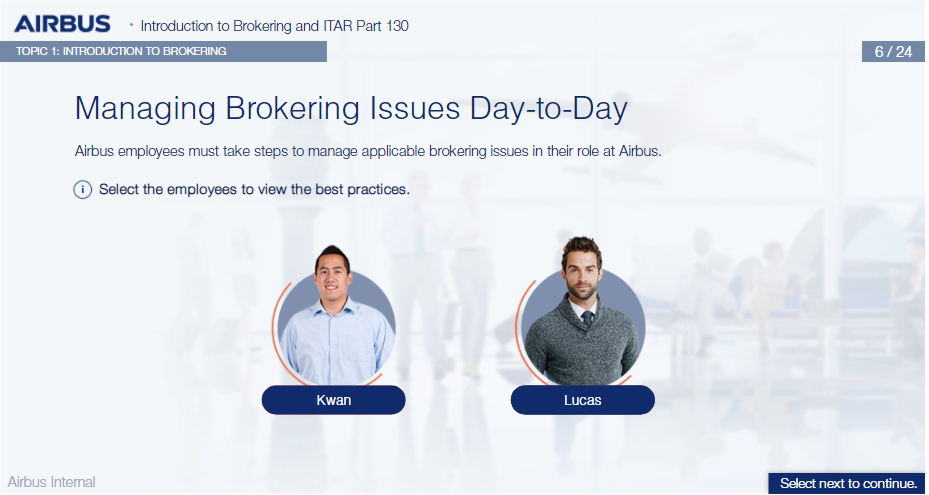 Story-based screens and characters
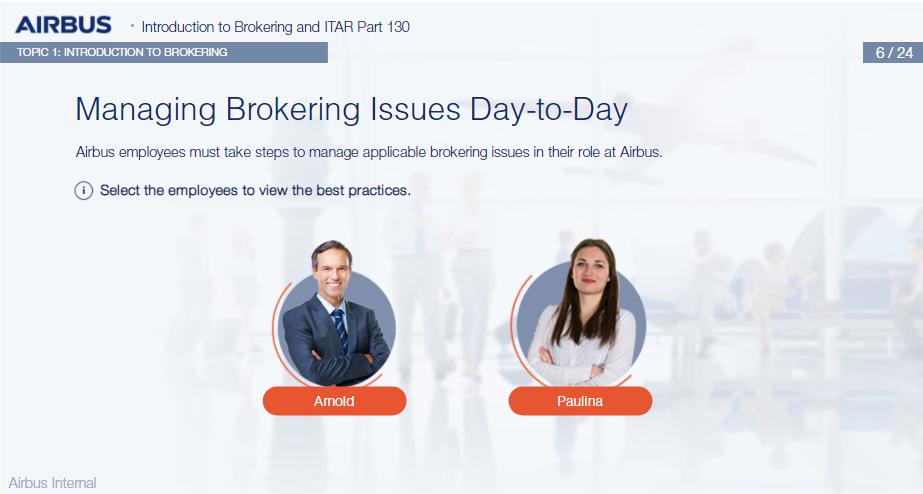 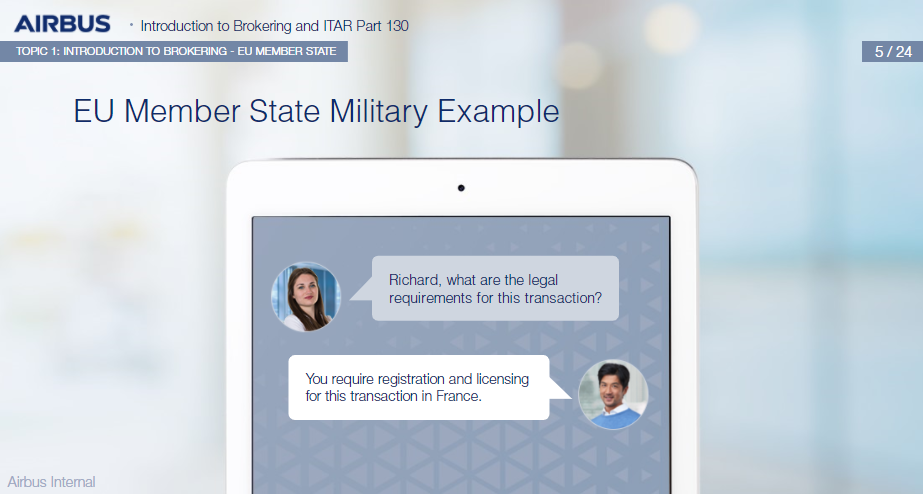 6
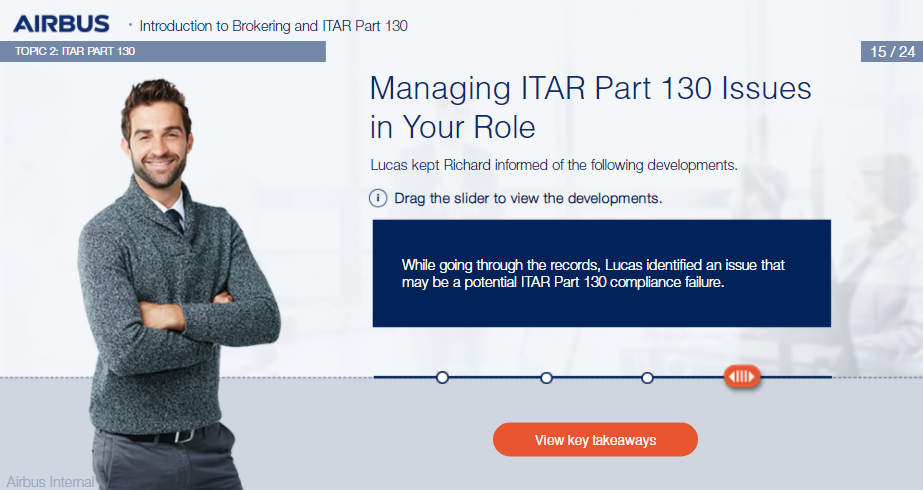 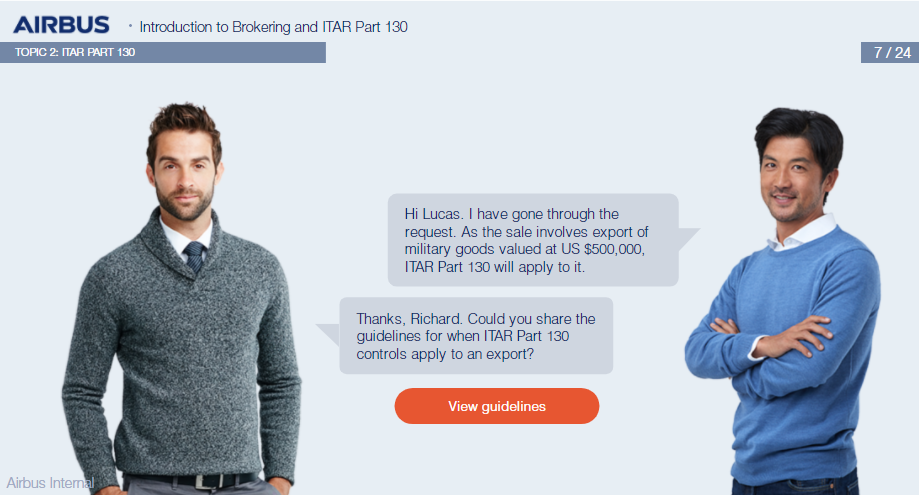 Continuing the thread for one region (ITAR Part 130 is US-specific)
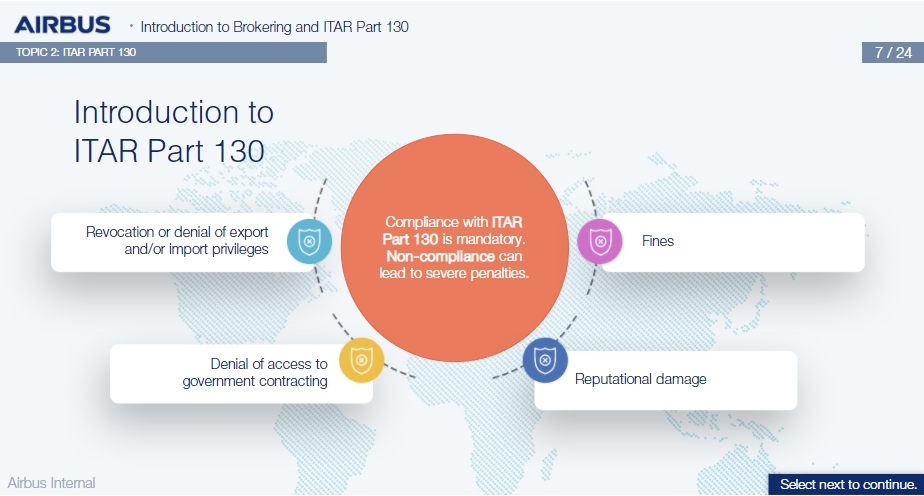 7
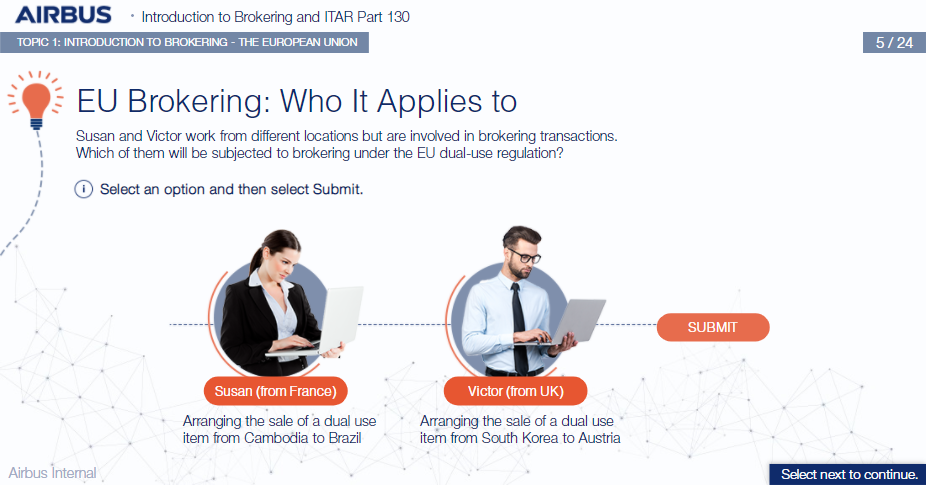 Scenario-based questions
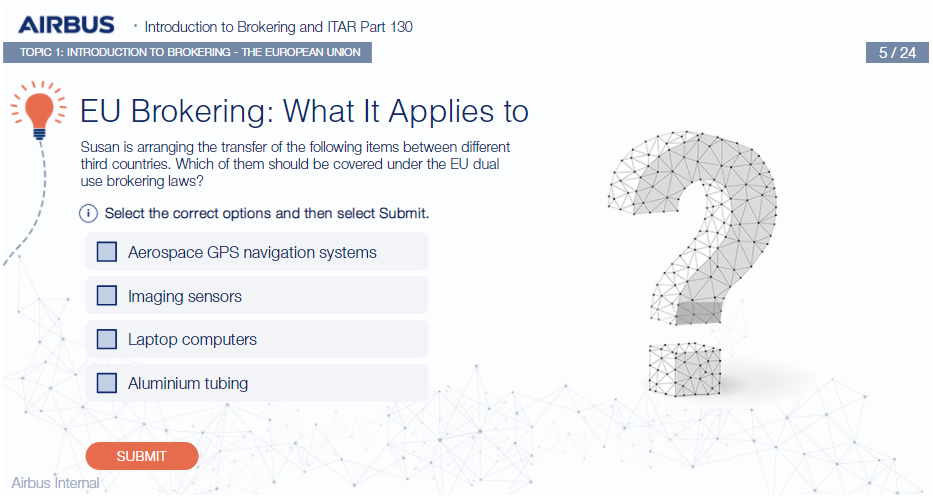 8
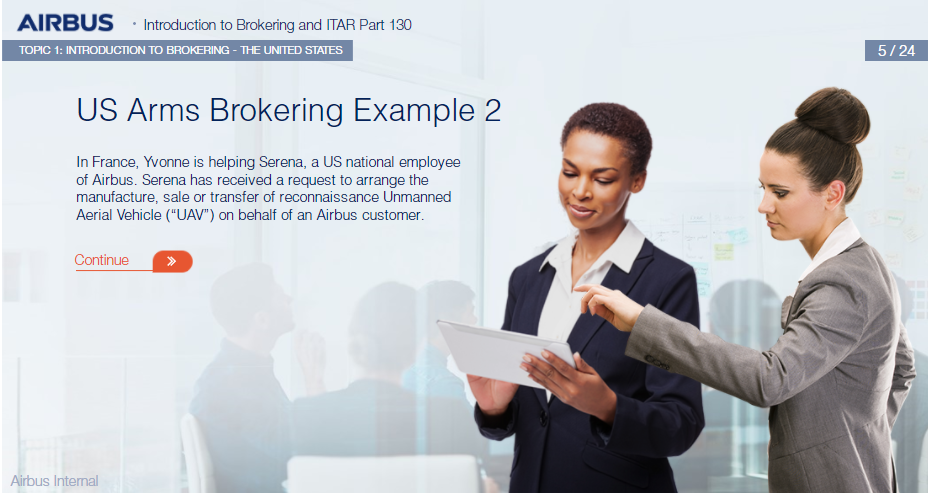 Scenario-based questions
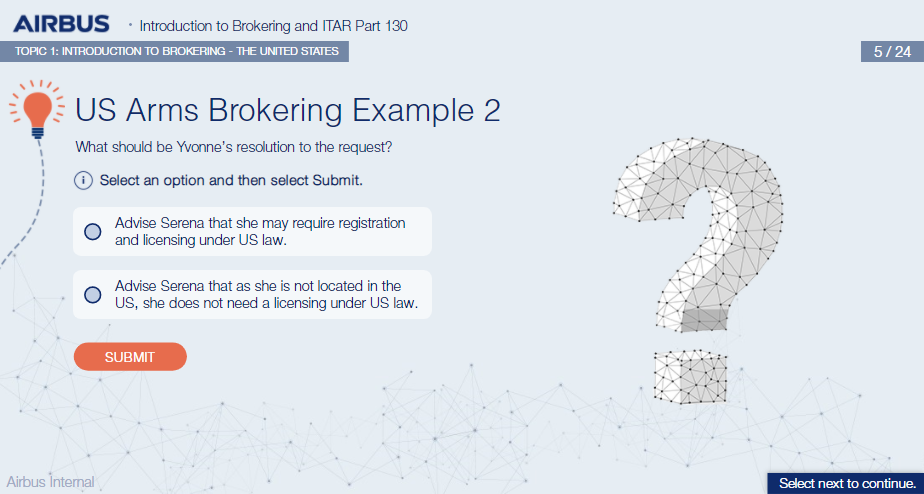 9